"认真复习备考、严肃考风考纪"学生工作处2018年6月13日
目录
一、考前篇
二、考场篇
三、学生工作处的忠告
一、考前篇
在静谧的非洲大草原上，夕阳西下。这时，一头狮子在沉思，明天，当太阳升起时，我要奔跑，以追上跑的最慢的羚羊；此时，一只羚羊也在沉思，明天，当太阳升起时，新的比赛就要开始，对手仍然是跑得最快的狮子，想要活命，就必须在赛跑中获胜。那么无论你是狮子，还是羚羊，当太阳升起时，你要做的，就是奔跑。
        在将要来临的期末考试中，无论你强如狮子之强，还是弱似羚羊之弱，两者面临的压力却是平等的。
       我们现在要做的是积极备考，时刻对自己多叫一声"加油"！能以平静的心态面对期末考试，能够做到全力以赴。
考前篇——天道酬勤
翻开中华民族五千年的文明史，阅读灿烂的文化，追寻前人的足迹，发现上面刻了一个字：勤。中华民族正是依靠这种“勤奋”的精神，缔造了古老的华夏文明，创造了一个又一个奇迹。
        人生的许多伟大成就都是通过一些很平凡的人经过自己的不断努力而取得的。
        人类的幸福就在于沿着已有的道路不断开拓进取，永不停止勤奋的脚步。
        了解现实生活的人都知道：天道酬勤，命运掌握在那些勤勤恳恳地工作的人手中，就正如优秀的航海家驾驭大风大浪一样。
考前篇——端正态度
态度决定一切,积极备战十分重要,充分利用考前这段时间,这是效率最高的时间.
     善于利用上课时间,做到每节课有收获.有计划的复习,兼顾所有考试科目,做到不遗漏知识点.
不懂的地方,做到不耻下问,问同学或老师,弄清楚自己不明白的地方。
积极备考
自信临考
诚信应考
二、考场篇
武汉工程大学邮电与信息工程学院
考场规则
    一、学生应按课程考核安排表规定的考核时间和地点参加考核。
    二、学生应凭考试证入场参加考核，无证者不准参加考核，成绩按缺考处理。
    三、开考30分钟后，考生一律不得进入考场。开考40分钟后，考生方能离开考场。
    四、学生应严格遵守考场纪律，服从监考人员的管理。学生进入考场后，应按指定位置就座，将考试证及考核用具放在桌上以便检查。    
    五、试卷下发后，学生应核对试卷，正确填写姓名、学号、专业班级，如有问题，可举手向监考人员示意。学生要保持试卷的完整性，不得随意拆开试卷，私拆试卷之后果由学生自负。无姓名试卷作无效试卷处理。
    六、考试结束铃响后，学生应立即停止答卷，将试卷整理好后放在桌上，得到监考人员的允许方可离开考场，试卷由监考人员收回。各学生班班长应按监考人员要求，协助核对试卷份数。
    七、学生在考核过程中，如发现有下列情况之一即视为违纪：
    1、迟到、罢考或不按指定位置就座； 
    2、预先在考核场所留置与考试内容相关的信息；
    3、带入或利用与考试内容有关的书本、纸张或具有传递和接收信息功能的通信设备；
    4、考试时，左顾右盼、交头接耳，抄袭答卷信息。
    5、不按时停止答卷；
    6、未经监考教师同意，离开考场。
    7、组织、提供、传递、接收答卷信息；
    8、由他人代考或替他人参加考核；
    9、其它非正常考试行为。
    八、对考核违纪和作弊的学生，监考人员有权当场没收其试卷，取消其考核资格。该门课程考核视为无效，成绩以“零分”计。学院视其违纪和作弊情节的轻重，给予批评教育和相应的纪律处分。
   望所有考生严格遵守考试纪律，履行诚信考试承诺，顺利通过各项考试！
考场篇——诚信
认认真真考试， 堂堂正正做人 。树立正确的人生观、价值观，万品信为先，只有做到诚实守信，才可能实现将来远大的理想和抱负，才能对得起父母，对得起学校和老师。 
        相信自己，考试不是目的，却是检验知识的标准 。期中考试很必要，也很及时，让同学们清楚的认识到自己所处的位置。用真实的成绩证明自己的实力 。
        诚信，人之本，生活不能没有它，考试亦少不了它，毕竟我们都希望公平。公平竞争能督促大家认真学习，并且明白付出才有收获，才能获得过硬的知识和本领。
考场篇——作弊动机
一、平时不努力学习，快考试了临时抱佛脚，但又怕考试过不了，故选择了作弊求稳；
二、学习成绩好的同学，考虑到自己的小利益，为了更有竞争力，故选择了作弊求胜；
三、认为考试没有什么实际意义，只是一个形式而已，所以也就选择了作弊应付；
四、看到别人都作弊，认为自己不做就吃亏了，所以也就选择了作弊跟风！
考场篇——学生考试违纪案例（一）
1、警告处分
案例一：向ⅹ，女， 20ⅹⅹ级会计ⅹ班学生。该同学在20ⅹⅹ年1月10日举行的《当代世界经济与政治》考试中，预先在考核场所留置与考试科目相关信息。根据《武汉工程大学邮电与信息工程学院学生违纪处分办法》第十四条第一款规定，经学生考试违纪处理委员会研究决定，给予向ⅹ同学警告处分。
案例二：张ⅹⅹ，男， 20ⅹⅹ级会计ⅹ班学生。该同学在20ⅹⅹ年1月12日举行的《大学计算机基础》考试中，携带与考试科目相关的文字材料。根据《武汉工程大学邮电与信息工程学院学生违纪处分办法》第十四条第一款规定，经学生考试违纪处理委员会研究决定，给予张ⅹⅹ同学警告处分。 
案例三：罗ⅹ，男， 20ⅹⅹ级化工ⅹ班学生。该生在20ⅹⅹ年7月1日举行的《化学反应工程》考试中，左顾右盼讲话，监考老师警告无效。根据《武汉工程大学邮电与信息工程学院学生违纪处分办法》第十四条第一款规定，经学生考试违纪处理委员会研究决定，给予罗ⅹ同学警告处分。
2、严重警告处分
案例一：方ⅹⅹ，男， 20ⅹⅹ级电子信息工程03班学生。该生在20ⅹⅹ年7月10日举行的《大学英语》考试中，携带与考试科目相关的文字资料，且态度恶劣。根据《武汉工程大学邮电与信息工程学院学生违纪处分办法》第十四条第二款规定，经学生考试违纪处理委员会研究决定，给予方ⅹⅹ同学严重警告处分。
案例二：许ⅹⅹ，男， 20ⅹⅹ级制药工程02班学生。该生在20ⅹⅹ年6月6日举行的《化工原理》考试中，从夹带物品上抄袭答卷信息。根据《武汉工程大学邮电与信息工程学院学生违纪处分办法》第十四条第二款规定，经学生考试违纪处理委员会研究决定，给予许ⅹⅹ同学严重警告处分。
考场篇——学生考试违纪案例（二）
3、记过处分
案例一：李ⅹ，男， 20ⅹⅹ级商务英语01班。该同学在20ⅹⅹ年1月15日举行的《国际商法》考试中，携带手机进入考场且处于开机状态，且在违纪行为调查过程中态度恶劣。根据《武汉工程大学邮电与信息工程学院学生违纪处分办法》第十四条第三款规定，经学院党政联席会研究决定，给予李ⅹ同学记过处分。
案例二：安ⅹⅹ,男， 20ⅹⅹ级算计应用技术01班学生。该同学在20ⅹⅹ年1月11日举行的《现代软件技术》考试中，用手机查阅与考试相关信息。据《武汉工程大学邮电与信息工程学院学生违纪处分办法》第十四条第三款规定，经学院党政联席会研究决定，给予安ⅹⅹ同学记过处分。
案例三：张ⅹ,男， 20ⅹⅹ级高分子01班学生。该生在20ⅹⅹ年7月3日举行的《基础化学》考试中，接收他人传递的考核课程有关文字资料。据《武汉工程大学邮电与信息工程学院学生违纪处分办法》第十四条第三款规定，经学院党政联席会研究决定，给予张ⅹ同学记过处分。
案例四：熊ⅹ，男， 20ⅹⅹ级电气自动化01班，该生在20ⅹⅹ年7月3日举行的《大学物理》考试中，获取他人考核课程有关文字资料。根据《武汉工程大学邮电与信息工程学院学生违纪处分办法》第十四条第三款规定，经学院党政联席会研究决定，给予熊ⅹ同学记过处分。
考场篇——学生考试违纪案例（三）
4、留校察看处分
案例一：王ⅹ，男， 20ⅹⅹ化工01班学生。该生在20ⅹⅹ年3月14日举行的《工程制图》补考考试中，由他人代替参加考试。根据《武汉工程大学邮电与信息工程学院学生违纪处分办法》第十四条第四款规定，经学院党政联席会研究决定，给予王ⅹ同学留校察看处分。                 
    案例二：洪ⅹ，男， 20ⅹⅹ级土木工程05班学生。该生在20ⅹⅹ年6月6日举行的《混凝土结构》考试中，从夹带物品上抄袭答卷信息，携带手机且处于开机状态。根据《武汉工程大学邮电与信息工程学院学生违纪处分办法》第十四条第三款规定，经学院党政联席会研究决定，给予洪ⅹ同学留校察看处分。
案例三：谢ⅹⅹ，男，20ⅹⅹ级工程项目管理01班学生。该生在20ⅹⅹ年9月19日举行的《大学英语》考试中，携带手机且处于开机状态，并储存与考试相关的资料。根据《武汉工程大学邮电与信息工程学院学生违纪处分办法》第十四条第四款规定，经学院党政联席会研究决定，给予谢ⅹⅹ同学留校察看处分。
案例四：刘ⅹⅹ，男， 20ⅹⅹ级建筑工程技术01班学生。该生在20ⅹⅹ年10月10日举行的《土木工程材料》考试中，使用手机查阅考试内容相关信息。根据《武汉工程大学邮电与信息工程学院学生违纪处分办法》第十四条第三款规定，经学院党政联席会研究决定，给予刘ⅹⅹ同学留校察看处分。
案例五：喻ⅹⅹ，20ⅹⅹ级国际经济与贸易01班学生。该生在20ⅹⅹ年9月19日举行的《会计学原理》考试中，代替他人考试。根据《武汉工程大学邮电与信息工程学院学生违纪处分办法》第十四条第四款规定，经学院党政联席会研究决定，给予喻ⅹⅹ同学留校察看处分。
考场篇——反思
看完这些实例，你有什么感想？
考试失败还有机会，考试作弊遗憾终身。
      其实无论是什么原因，选择作弊就是出卖自己的人格。这是一种极短视和不负责任的行为。
三、学生工作处的忠告
亲爱的同学们：
        值此期末考试和四六级即将来临之际，为了更好地贯彻落实我院加强学风、考风建设的要求，学生工作处特向全体同学发出“认真复习备考、严肃考风考纪”的倡议。希望每一位同学都能奉行“一份耕耘、一份收获”的原则，诚信应考，以真实的成绩证明自己的实力。
        考风考纪不仅关系到学院的学风，也关系到同学们的前途和未来。所以考试违纪作弊风气是绝对要不得的，一旦形成，不仅会引起同学们学习上的不正当竞争，还会影响同学们学习的积极性，更会妨碍学院教学工作的顺利开展，最终受害的还是学生自己。
        因违反考试纪律而受到严厉的纪律处分，给自己以后的发展留下了一层抹不掉的阴影，在人生的征程中会留下痛苦的回忆。
学生工作处的忠告“认真复习备考、严肃考风考纪”倡议书
2.    严格遵守考试纪律，做一名合格大学生。我们要认真学习《学生手册》中《武汉工程大学邮电与信息工程学院学生违纪处分办法》相关规定，理解学院考试的权威性和严肃性，考试舞弊的危害性，尤其是携带手机进入考场的后果。
1.    提高自身道德修养，做一名诚信大学生。我们是21世纪的青年，是祖国未来的希望，当诚信学生，作文明公民，既是时代的需要，更是做人的基本准则。
学生工作处的忠告“认真复习备考、严肃考风考纪”倡议书
3.    努力学习，刻苦钻研，做一名优秀大学生。我们要充分利用迎考的时间，认真复习好每一门功课，以严谨的态度对待每一场考试，发挥真实水平，考出优异成绩。
4.    从我做起，从现在做起，做文明大学生。千里之行始于足下，良好的学风，文明的院风，应当从自己做起，从现在做起。我们每一名同学都要自觉抵制作弊行为，大胆地同一切违纪作弊行为做坚决的斗争。
学生工作处的忠告
希望同学们都能够以平常心对待考试，相互监督，杜绝考试违纪作弊现象；以实力争取优异成绩，以诚信展现良好学风。
   最后，衷心预祝全院同学在期末考试中取得成功！
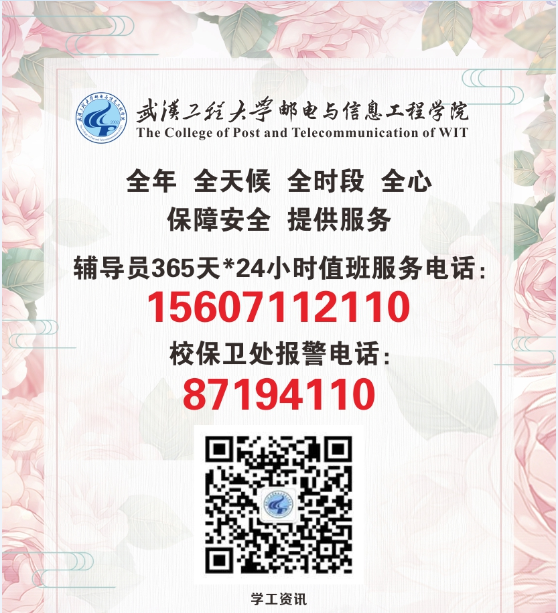